Education Abroad and Financial Aid
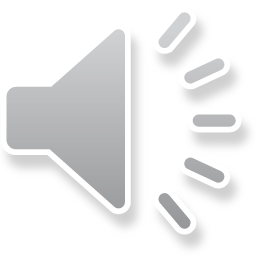 Contents:
Types of Education Abroad Programs
Financial Aid Available for Each Program
Financial Aid Overview
Transcripts and Transient Credit Forms
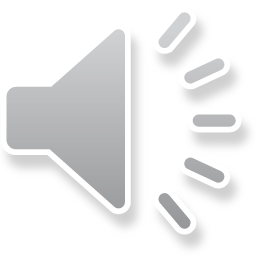 The Process:
WVU Education Abroad sends its program rosters to the financial aid office during the semester prior to when your program begins
Our financial aid office processes rosters, enrollment hours, and  financial aid budgets, and assists with other issues as needed
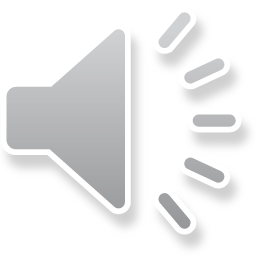 Types of Programs:
Exchange
Direct Enroll
Affiliate and Appeal for Non-WVU Programs
Faculty-led Programs and International Internships
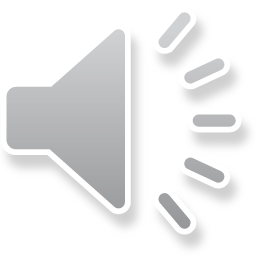 Exchange Programs
Eligible to use federal aid, state aid (including PROMISE), scholarships, and waivers
Pay your normal WVU tuition and fees
Earn transfer credits. To ensure direct equivalency to WVU courses, complete a Study Abroad Transient Credit Request Form once registered for courses
Submit course transcripts within 30 days upon return
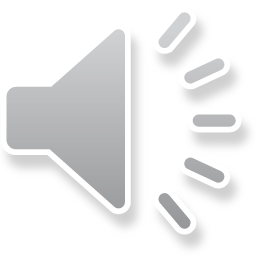 Direct Enroll
Eligible to use federal aid, state aid (including PROMISE), scholarships, and waivers
Tuition and fees vary depending on program
Earn transfer credits. To ensure direct equivalency to WVU courses, complete a Study Abroad Transient Credit Request Form once registered for courses
Submit course transcripts within 30 days upon return
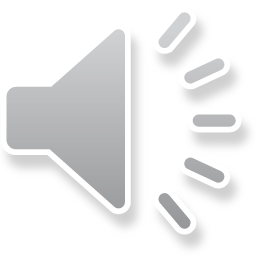 Affiliate & Appeal for Non-WVU Programs
Eligible to use federal grants, loans, and institutional scholarships
Must complete a consortium agreement and a Transient Credit Request Form so credits earned can properly transfer back to WVU
Non-WVU Programs: Allow participation in additional education abroad programs that fall outside of WVU Education Abroad’s pre-approved programs
Submit course transcripts within 30 days of your return
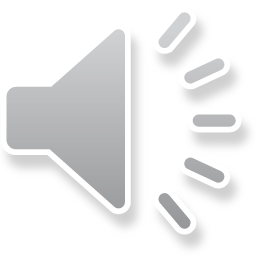 Faculty-led Programs & International Internships
Eligible to use federal aid, state aid, scholarships, and waivers
Cost of the Education Abroad program is added to your existing financial aid budget
Earn course credits through WVU. Programs can be week-long to semester-long, and are taught by WVU faculty
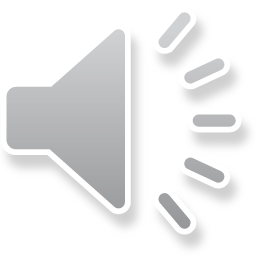 Financial Aid
To be eligible for federal financial aid, as well as other types of financial aid, such as the PROMISE Scholarship, you must file a Free Application for Federal Student Aid (FAFSA)
Pell Grant: Eligibility and amount awarded are based on Expected Family Contribution (EFC) and enrollment status
Supplemental Educational Opportunity Grant (SEOG): Amount based on your EFC
Federal Direct Loans: 
Undergraduate students must be enrolled in 6+ credits
Graduate students must be enrolled in 5+ credits for fall/spring or 3+ for summer 
Scholarships: Ensure you will be maintaining the correct number of credits required for scholarship renewal while studying abroad
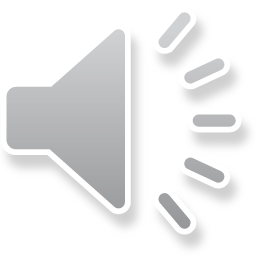 Federal Direct Loan Annual Limits
Dependent
Freshman: $5,500
Sophomore: $6,500
Junior/Senior: $7,500

Independent
Freshman: $9,500
Sophomore: $10,500
Junior/Senior: $12,500

Graduate/Professional: $20,500
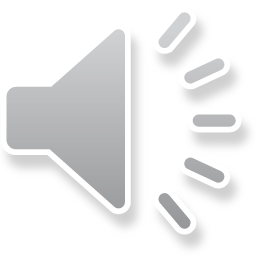 Maintain Your Financial Aid
Begin attendance in all courses
Meet satisfactory academic progress standards
Meet GPA and earned hours renewal requirements for your grants and scholarships
Submit transcripts within 30 days of the end of your program, and Transient Credit Forms as soon as possible
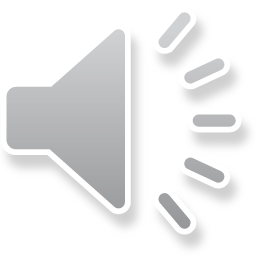 Transcripts & Transient Credits
Transcripts are needed to ensure that students met financial aid requirements during their Education Abroad program
Failure to submit transcripts can result in cancelation of financial aid and can affect eligibility for future aid
Transient Credit Forms are needed if you wish to have your Education Abroad courses transfer back as a direct equivalent to WVU courses. This is necessary especially for those who need to maintain financial aid eligibility due to renewal requirements
Because grading and credit scales vary across countries, it is important to ensure you will maintain your eligibility for financial aid with the number of credits you have registered for with your host institution
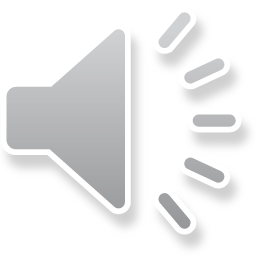 Degree Pursuant(Course Program of Study)
Courses taken must be degree pursuant to qualify for federal and state financial aid.
Degree pursuant means the course satisfies requirements of your degree program
Taking courses that are not degree pursuant can result in reduction or cancelation of financial aid and can affect eligibility for future aid

Since registration often occurs after financial aid is disbursed, it is important to evaluate course offerings of potential programs to ensure the availability of degree pursuant courses. 
Develop multiple plans in the event certain courses are unavailable. 

For more information on degree pursuant courses, visit https://financialaid.wvu.edu/cpos
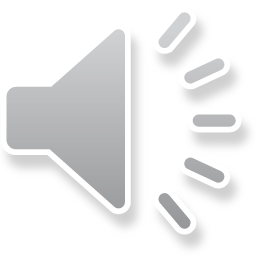 Questions?
Call Us:  
304-293-1988 (1WVU)Monday - Friday8:15 a.m. - 4:45 p.m.

Connect Online:
mountaineerhub.wvu.edu
Click “Submit Online Request/Ticket”
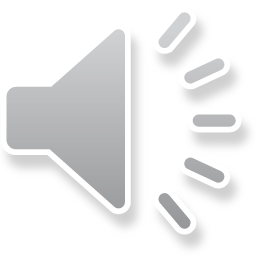